Nedbygging av jordbruksareal
Jordvern i landbruket, 5. desember 2022
Anne rørholt og geir inge gundersen, Statistisk sentralbyrå
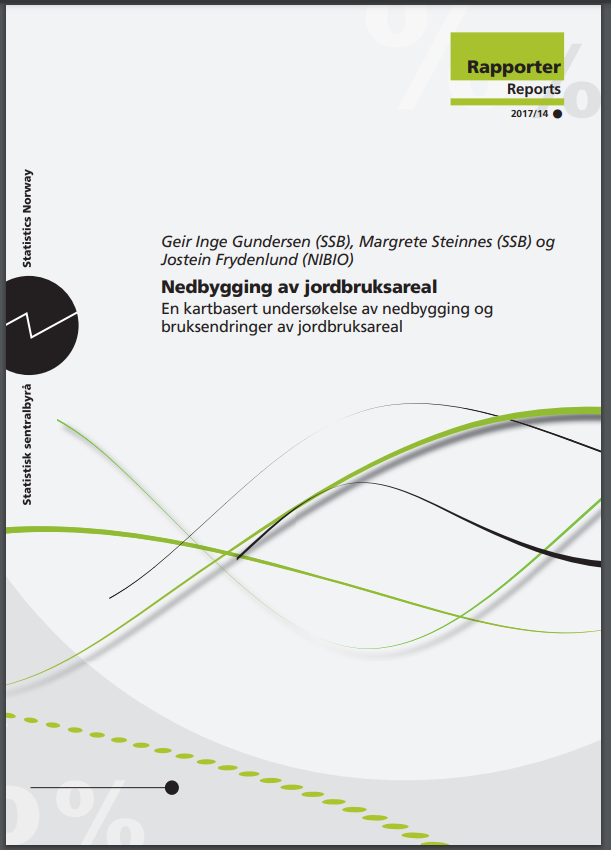 Nedbygd jordbruksareal 2004-2015
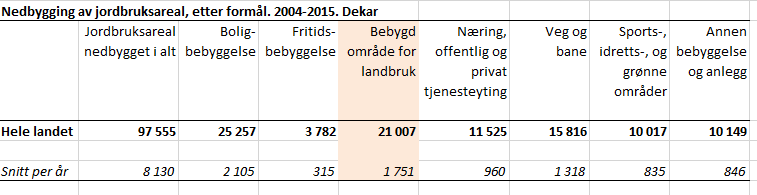 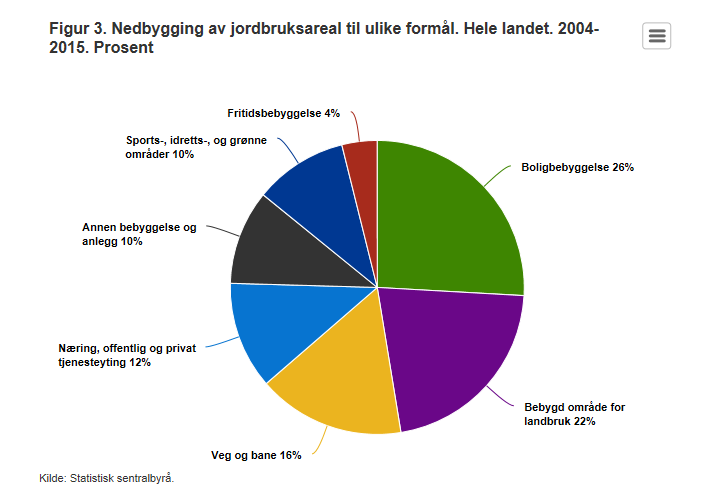 3
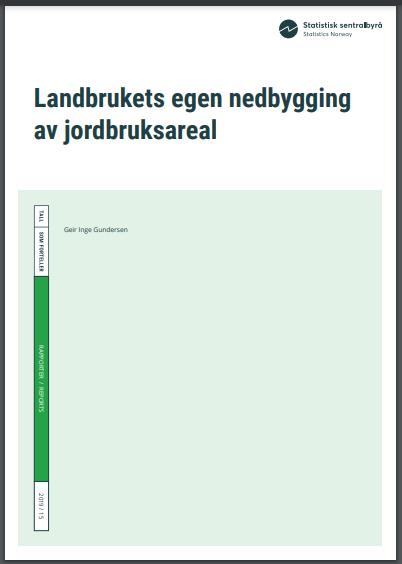 Landbrukets egen nedbygging av jordbruksareal 2004-2015
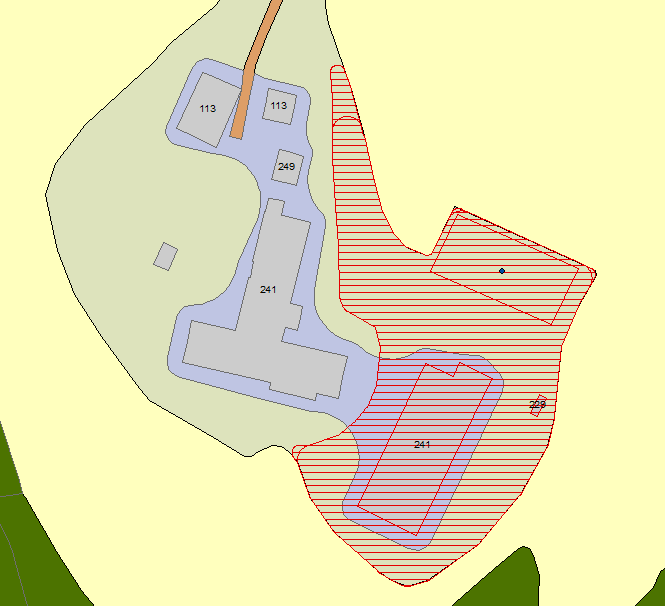 Jordbruksareal nedbygd av bygninger og omkringliggende areal innen «Bebygd område for landbruk». 2004-2015
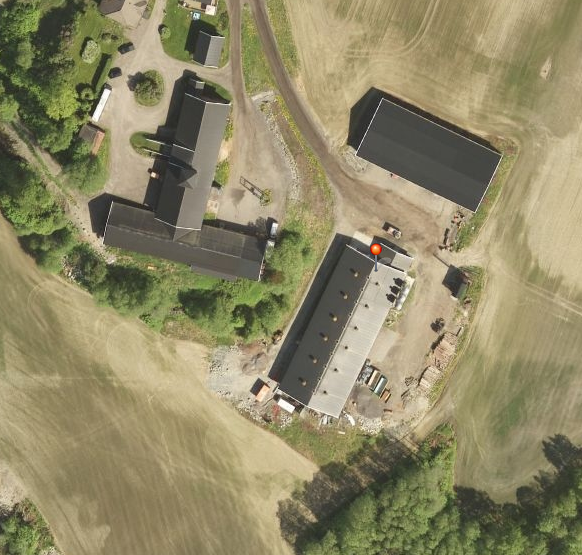 Jordbruksareal nedbygd av bygninger og omkringliggende areal innen «Bebygd område for landbruk». 2004-2015
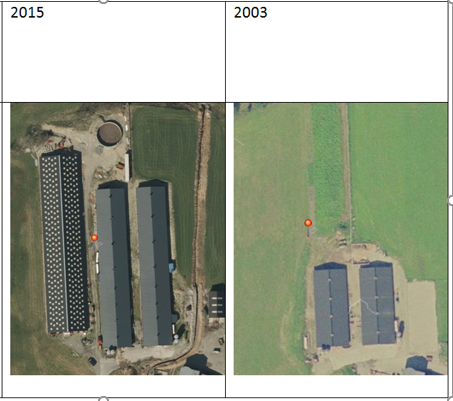 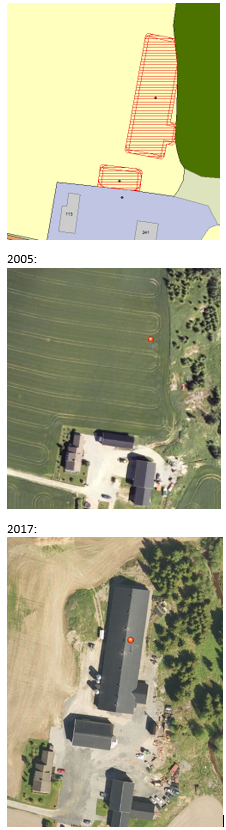 Andel av bygningens grunnflate som er oppført på jordbruksareal innen «Bebygd område for landbruk», etter bygnings størrelse
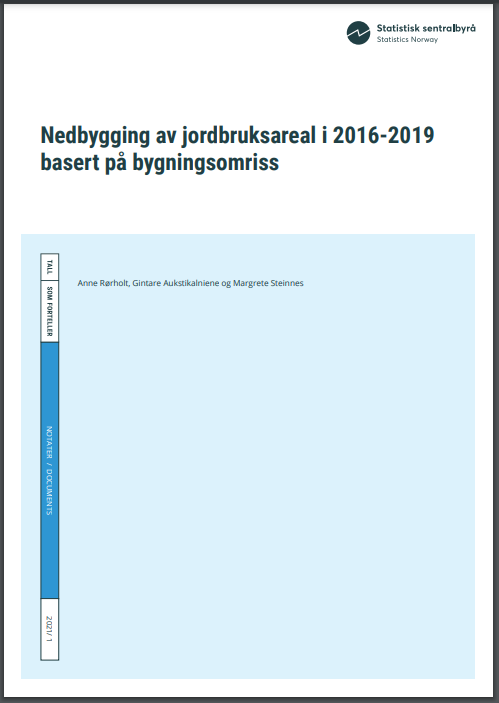 Nedbygging av jordbruksareal 2016-2021 basert på bygningsomriss
Ulike metoder for beregning av nedbygging
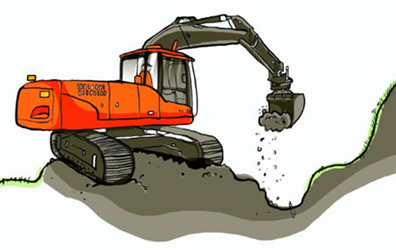 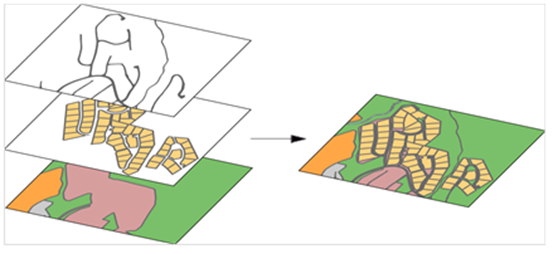 Nedbygging av jordbruksareal i Norge 2016 – 2021 (dekar)
Gjennomsnittlig årlig nedbygging 2016 - 2021: 7500 dekar.
Beregningene gjort ved bruk av matrikkel-metoden som er basert på bygningsopplysninger fra SSB-matrikkel, bygningsomriss, og faktorer beregnet ut fra utnyttingsgrad og forholdet mellom bebygd/ubebygd areal



*Resultatene for 2019 – 2021 er foreløpige tall. 2021-tallene antas å være underestimert med om lag 10 % pga etterslep I registreringer.
Nedbygging av jordbruksareal i Norge 2016 – 2021, etter formål (dekar)
Nedbygging av jordbruksareal fordelt etter formål med nedbyggingen. 
Nivået for målsetningene for omdisponering av hhv 4000 og 3000 dekar per år er marker i figuren. 
Estimat for nedbygging til landbruk er vist i egen tabell (dekar).
*Resultatene for 2019 – 2021 er foreløpige tall. 2021-tallene antas å være underestimert med om lag 10 % pga etterslep I registreringer.
** Annet er summen av Veg og bane, Sports-, idretts og  grønne områder og Annen bebyggelse og anlegg.
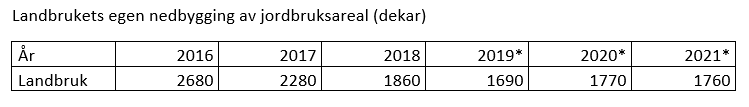 Nedbygging av jordbruksareal i Norge 2016 – 2021, etter formål (prosent)
Nedbygging av jordbruksareal fordelt etter andel til ulike formål.  
Nedbygging til landbruket selv står for snitt for 27 prosent. Dette er en økning sammenlignet med perioden 2004 - 2015. 

*Resultatene for 2019 – 2021 er foreløpige tall. 2021-tallene antas å være underestimert med om lag 10 % pga etterslep I registreringer.
** Annet er summen av Veg og bane, Sports-, idretts og   grønne områder og Annen bebyggelse og anlegg.
Takk!